МУНИЦИПАЛЬНОЕ БЮДЖЕТНОЕ ОБЩЕОБРАЗОВАТЕЛЬНОЕ УЧРЕЖДЕНИЕ «СРЕДНЯЯ ОБЩЕОБРАЗОВАТЕЛЬНАЯ ШКОЛА – ДЕТСКИЙ САД КОМБИНИРОВАННОГО ВИДА № 6 
С УГЛУБЛЕННЫМ ИЗУЧЕНИЕМ АНГЛИЙСКОГО ЯЗЫКА» 
МУНИЦИПАЛЬНОГО ОБРАЗОВАНИЯ ГОРОДСКОЙ ОКРУГ
 СИМФЕРОПОЛЬ РЕСПУБЛИКИ КРЫМ
Неделя инклюзивного образования
«Разные возможности – равные права»
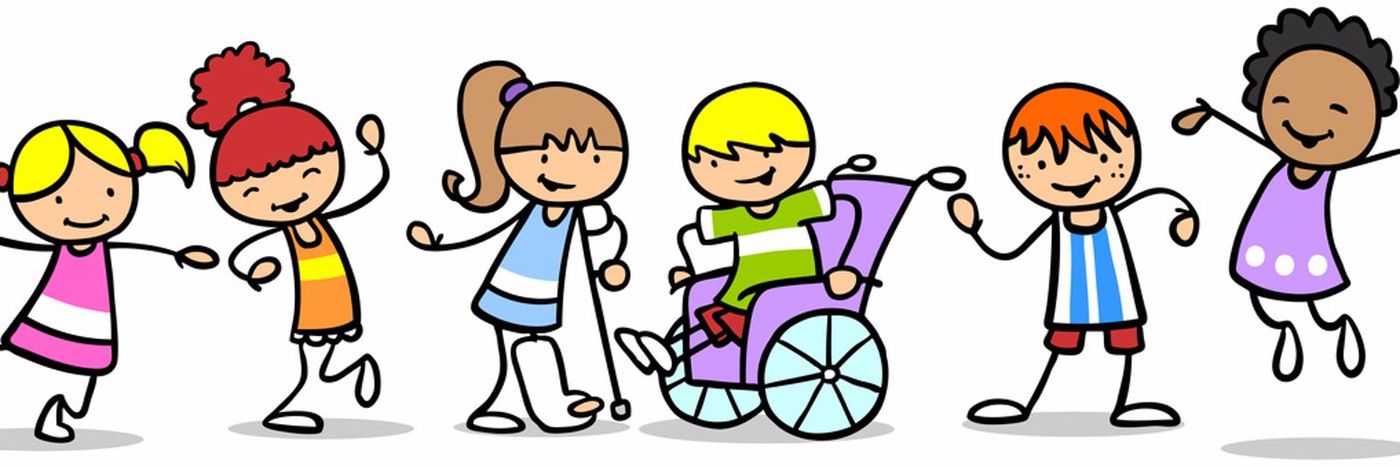 Понедельник 03.04.2023 г.
НОД в старшей логопедической группе №5 по ознакомлению с окружающим миром: «Урок добра. Мы разные, но мы равные»
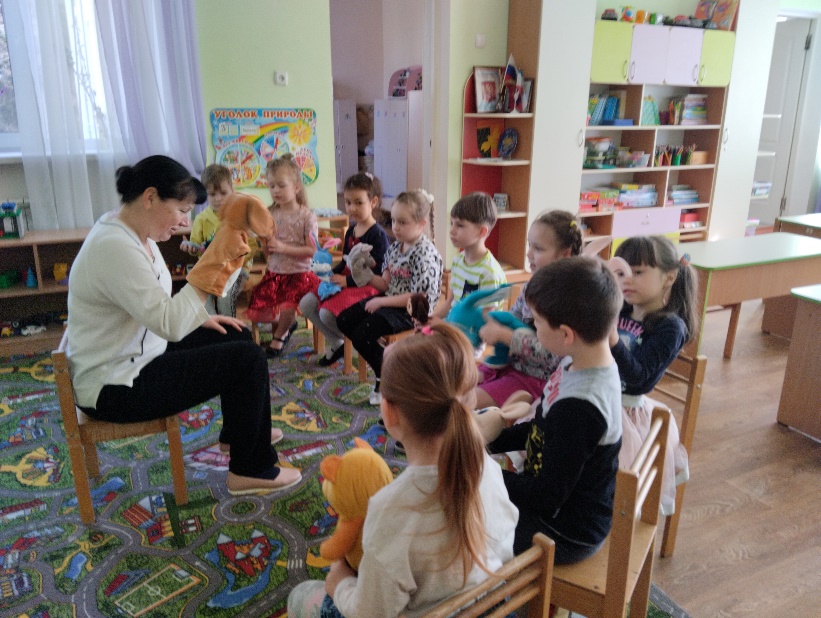 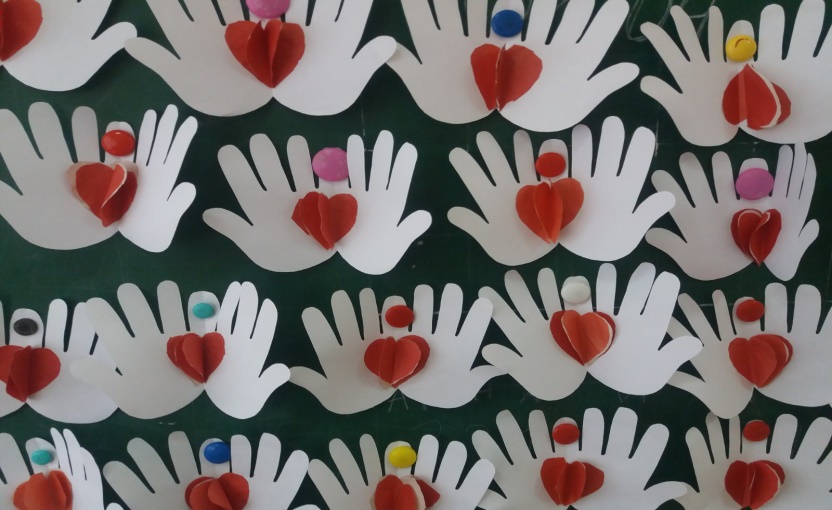 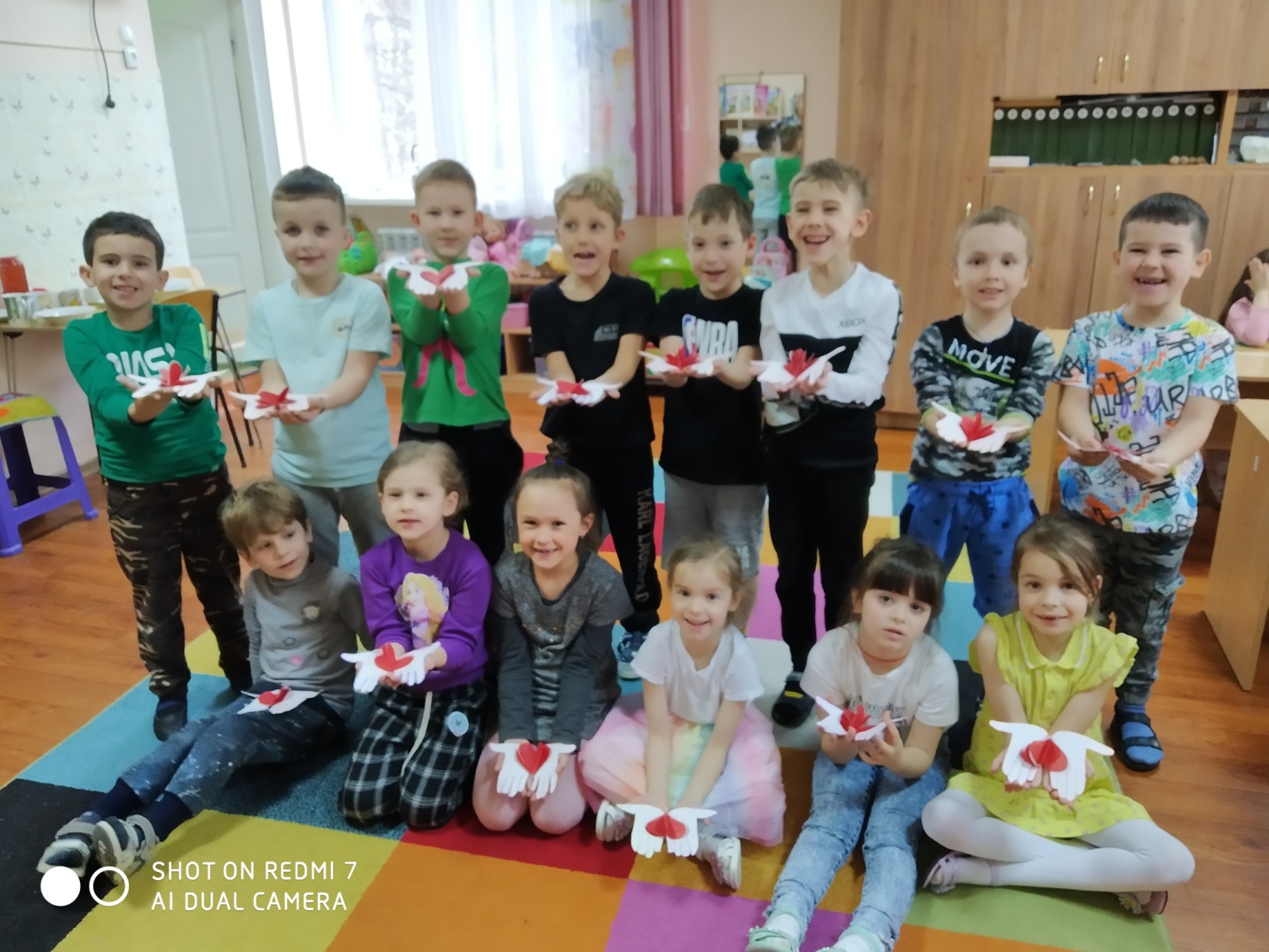 НОД в подготовительной логопедической группе №4 по аппликации: «Сердце в ладонях»
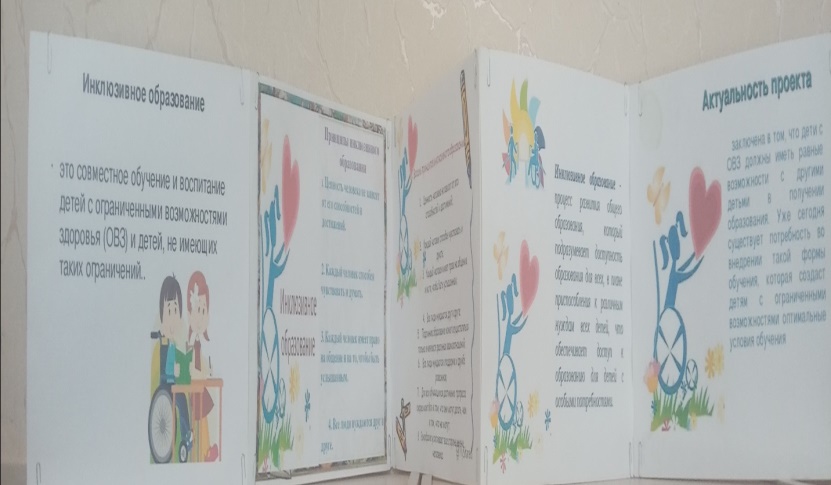 Оформление папки-передвижки для родителей: «Равные права-равные возможности» воспитатель  старшей логопедической группы №11       
Рогожина В.В.
Вторник 04.04.2023г.
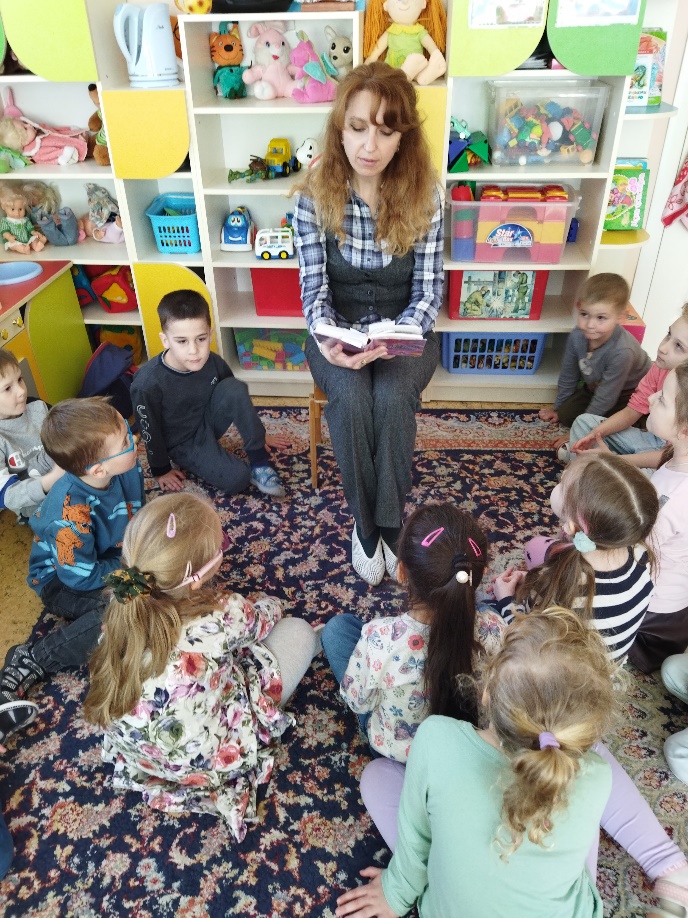 Чтение художественной литературы в старшей логопедической группе №10
 В.Катаева «Цветик-семицветик»
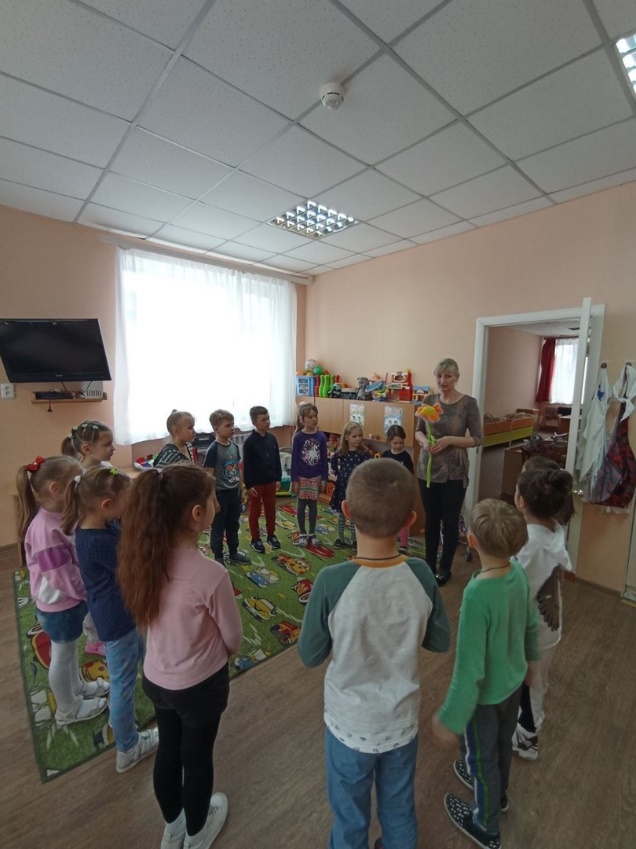 Речевая игра в подготовительной логопедической группе №8
«Добрые слова»
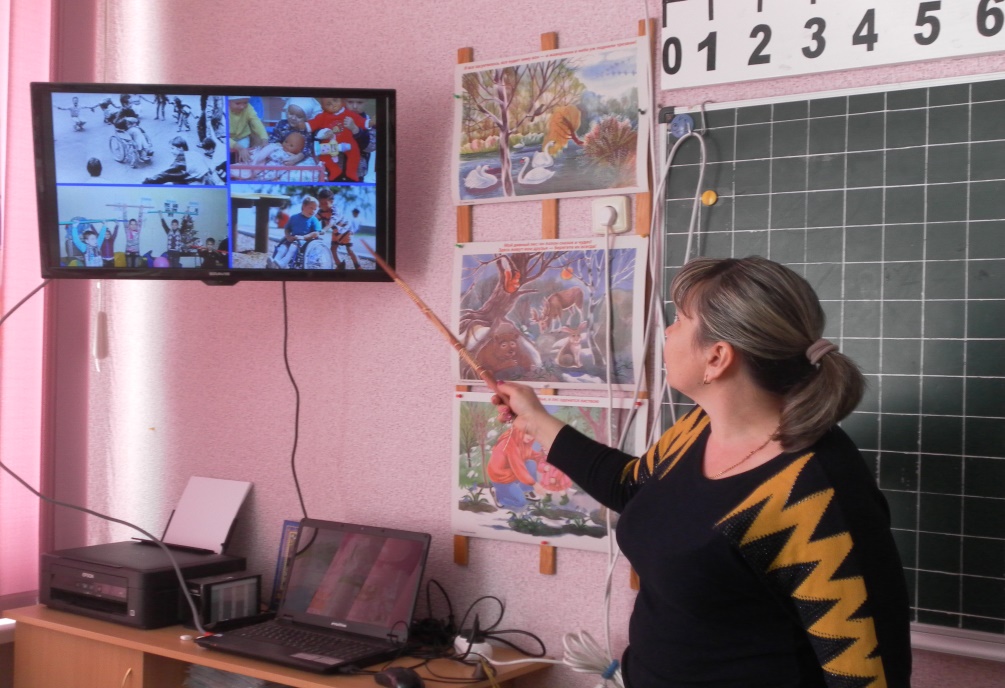 Беседа в подготовительной логопедической группе №4 «Вы встретили инвалида»
Среда 05.04.2023 г.
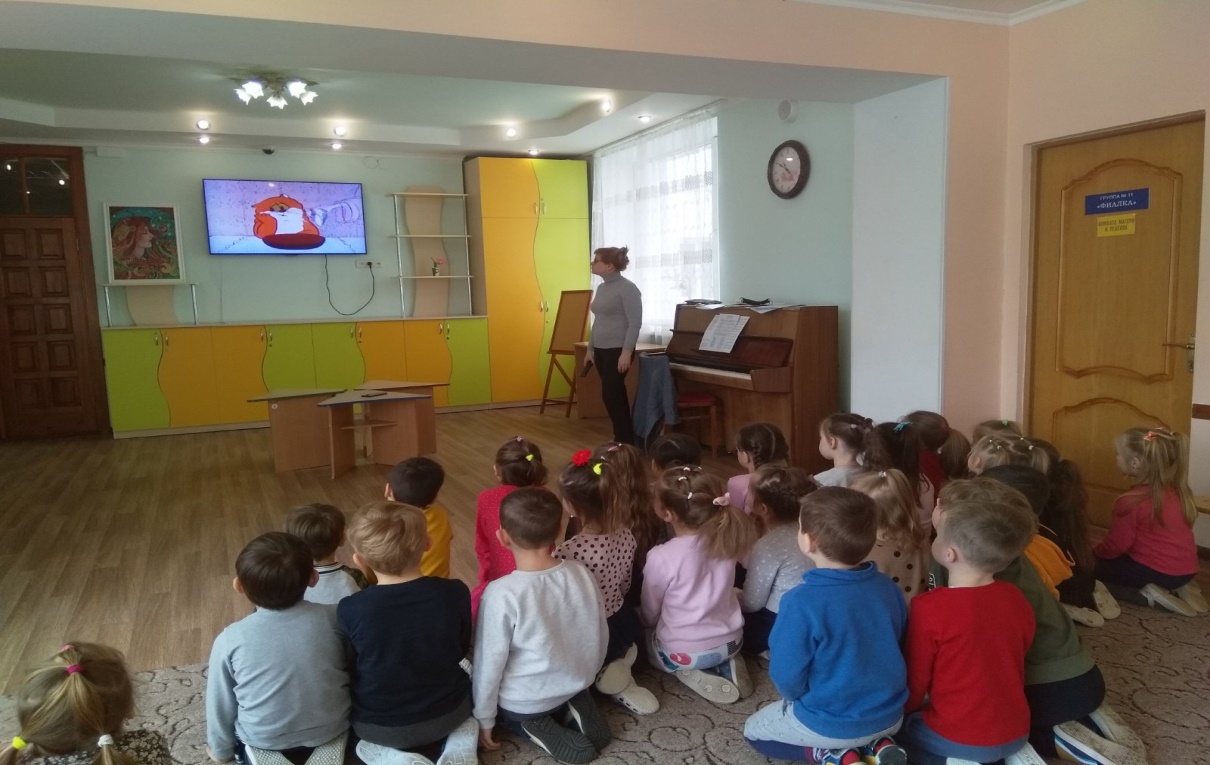 Музыкальное занятие в старшей логопедической группе №10 по теме: «Прослушивание музыки С.Салманова «Голодная кошка и  сытый кот»
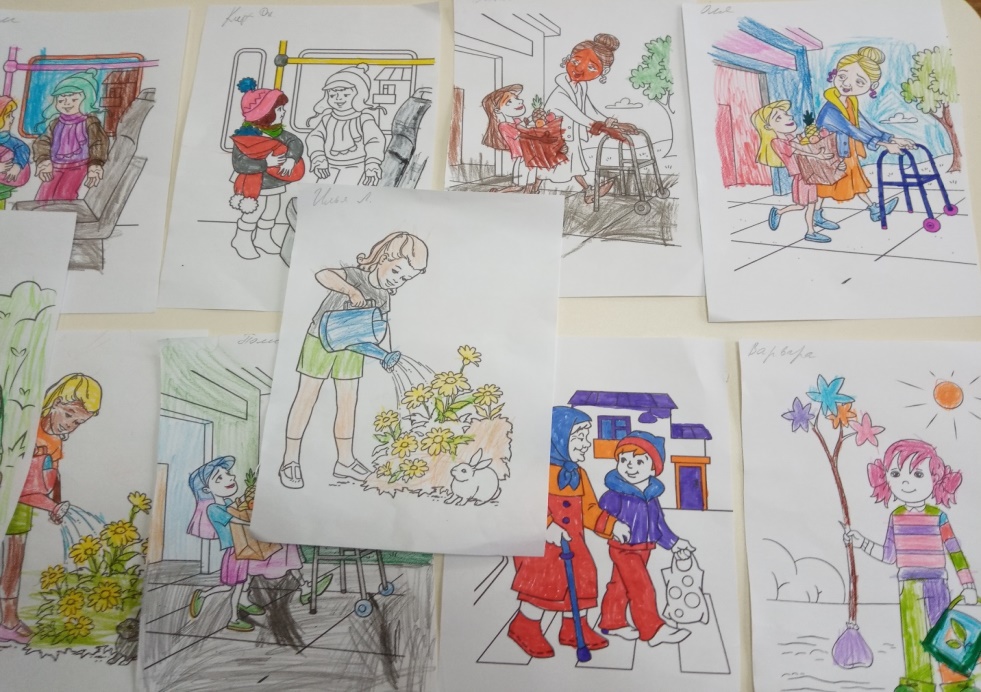 Рисование в старшей логопедической группе №5 по теме: «Доброта в моём сердце»
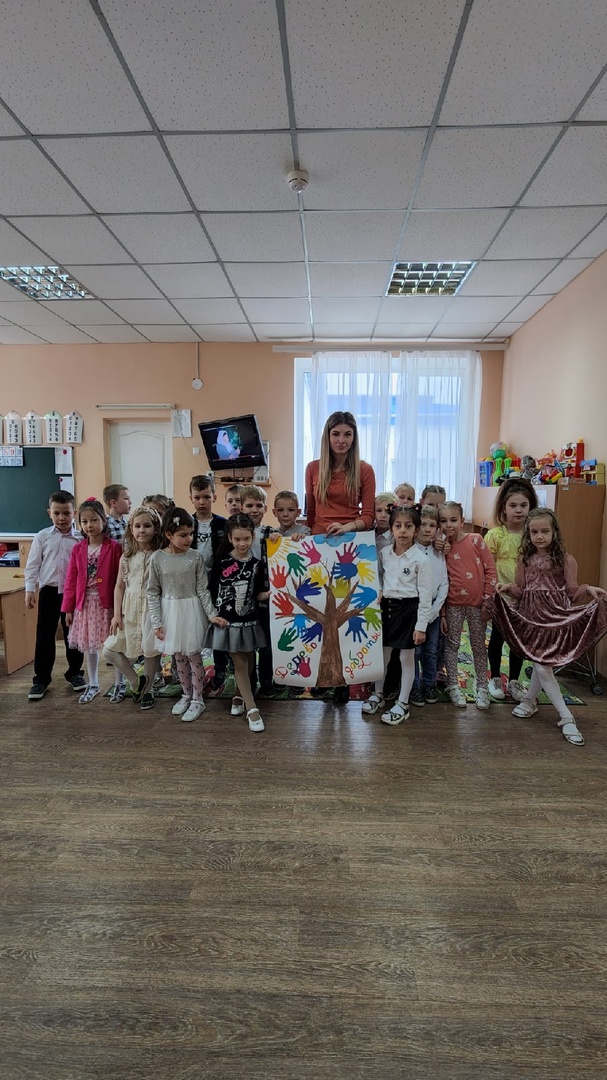 НОД в подготовительной логопедической группе №8 по рисованию 
«Дерево добра»
Четверг 06 .04. 2023г.
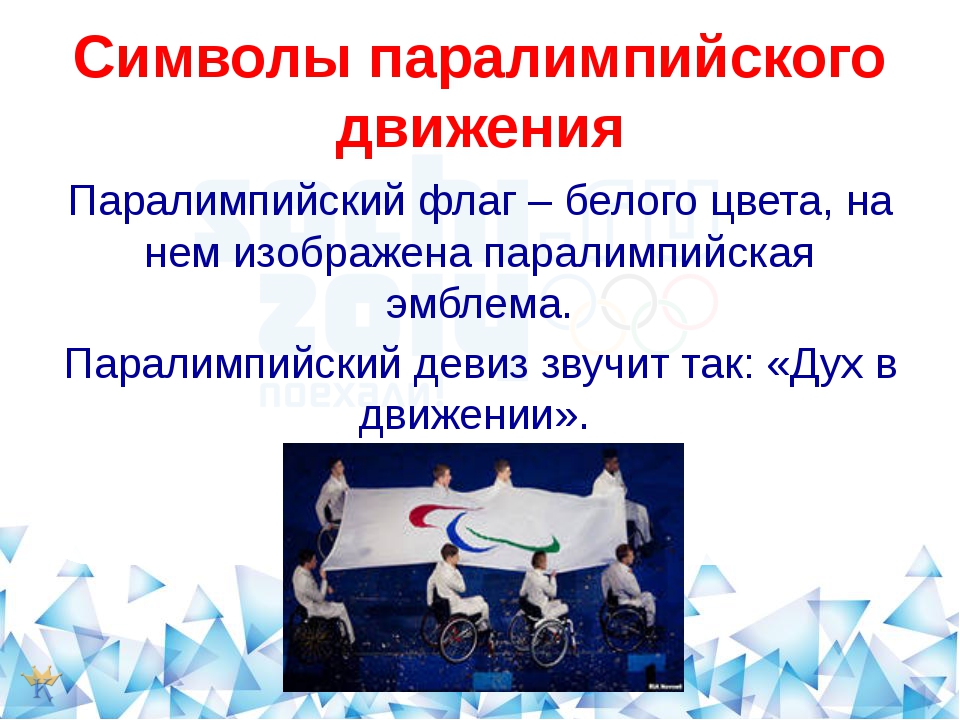 Беседа в подготовительной логопедической группе №4
«Паралимпийские игры. История. Достижения»
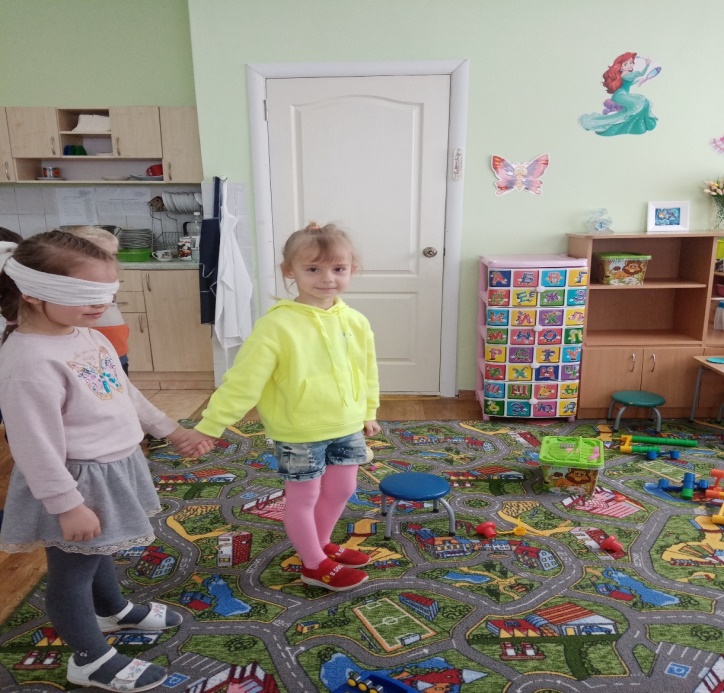 Моделирование ситуации в старшей логопедической группе №11
«Мы вместе»
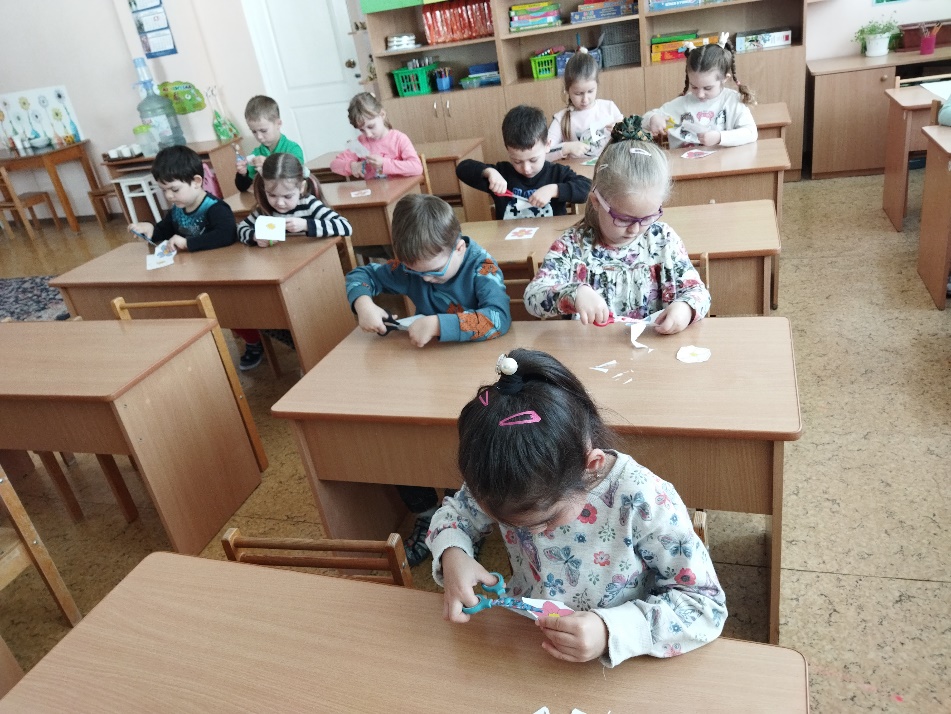 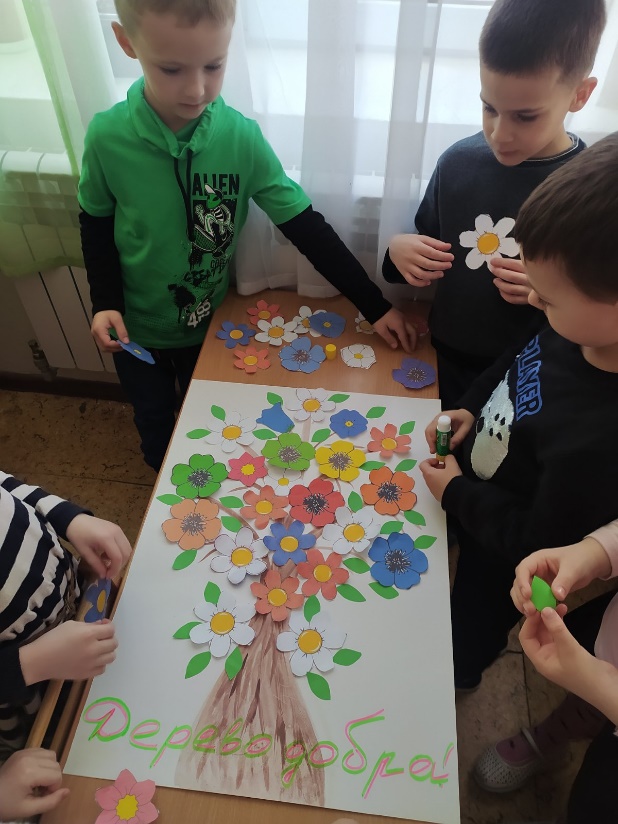 Коллективная аппликация в подготовительной логопедической группе №10 «Дерево добра»
Круглый стол для педагогов 
«Не допускай инвалидности души»
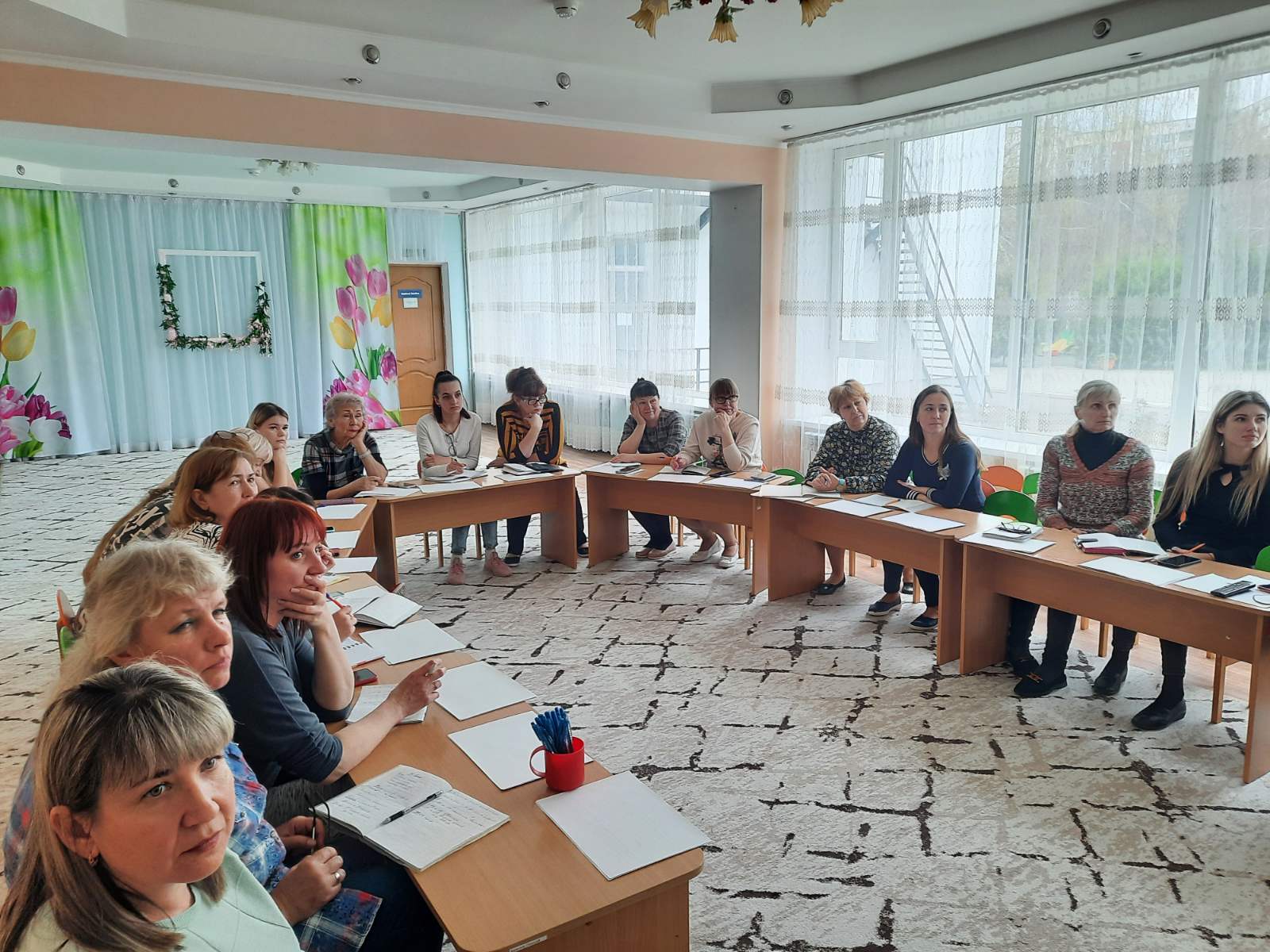 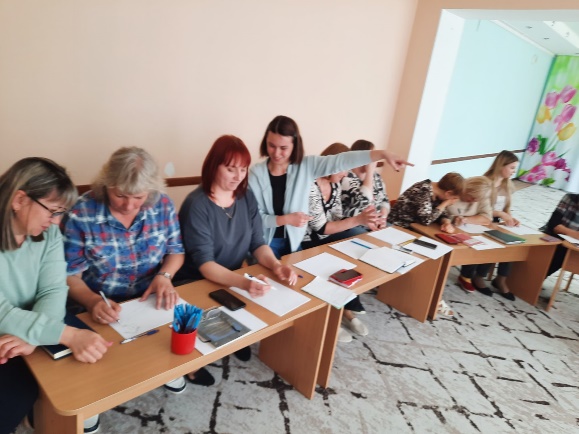 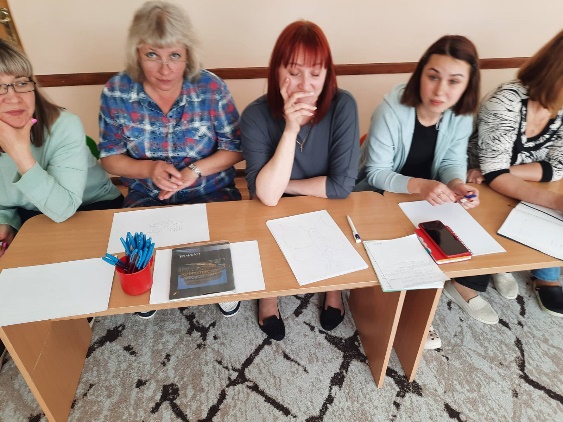 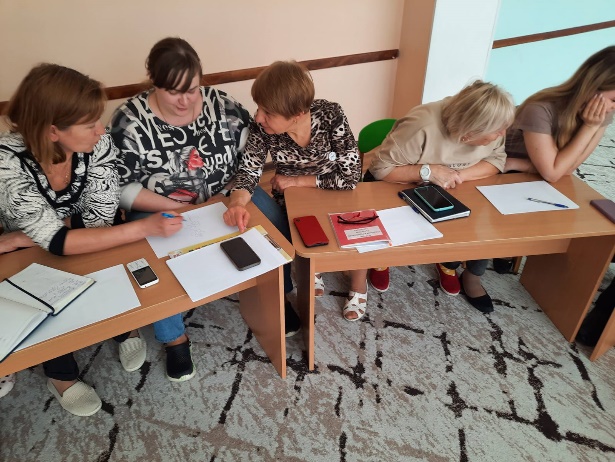 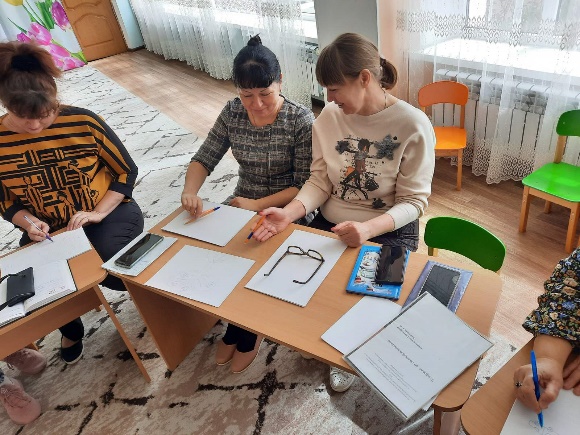 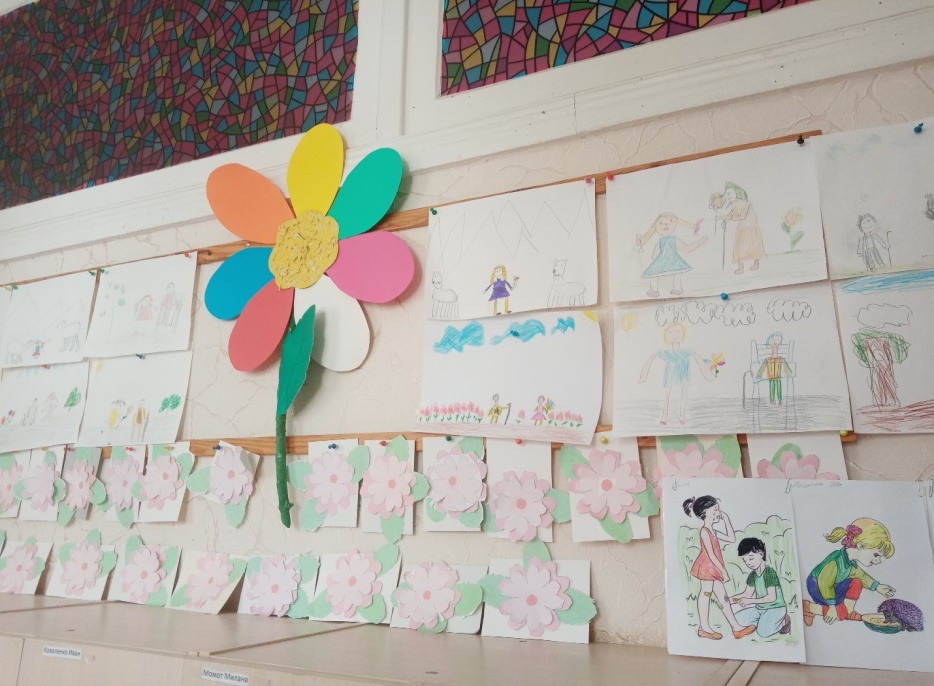 Выставка рисунков в старшей логопедической  группе №5
«Доброта в моем сердце»
Пятница  07.04.2023 г.
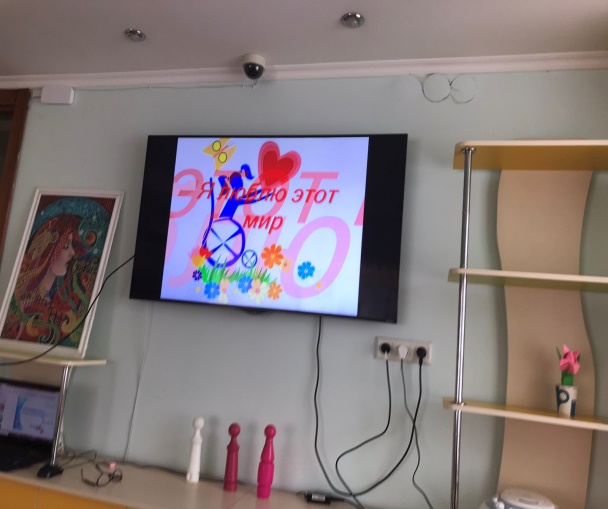 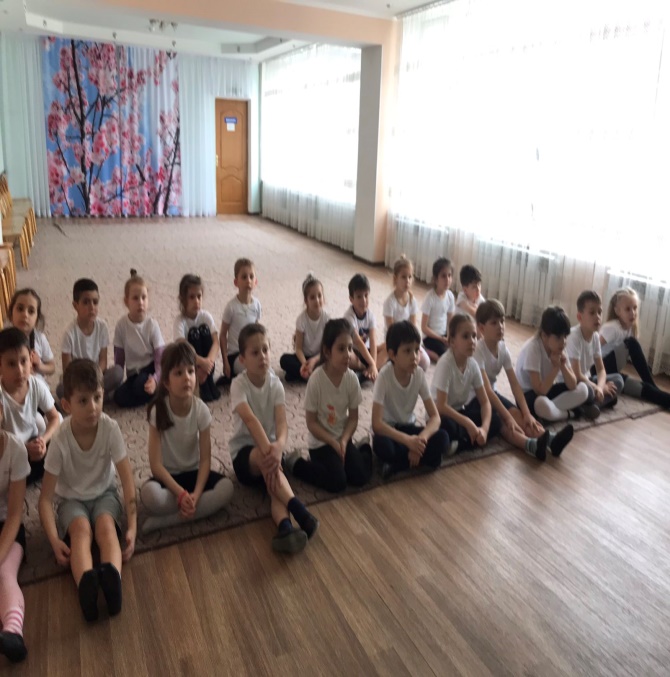 Просмотр видеоролика «Я люблю этот мир» на занятиях по физической культуре в старших и подготовительных группах
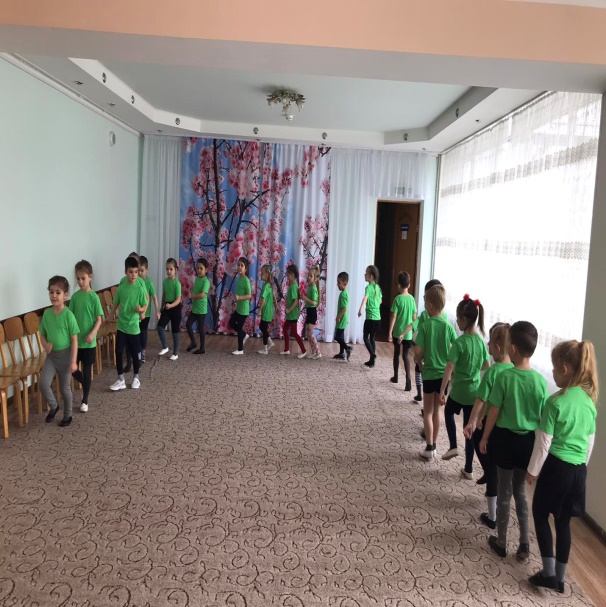 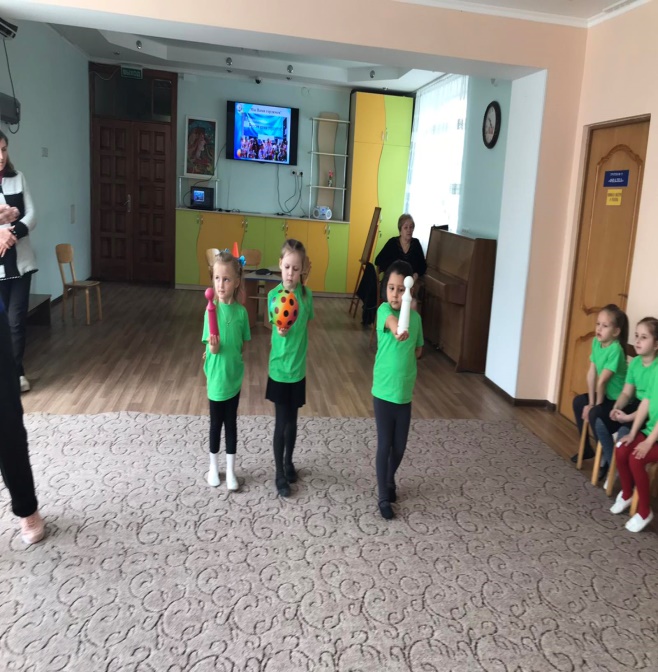 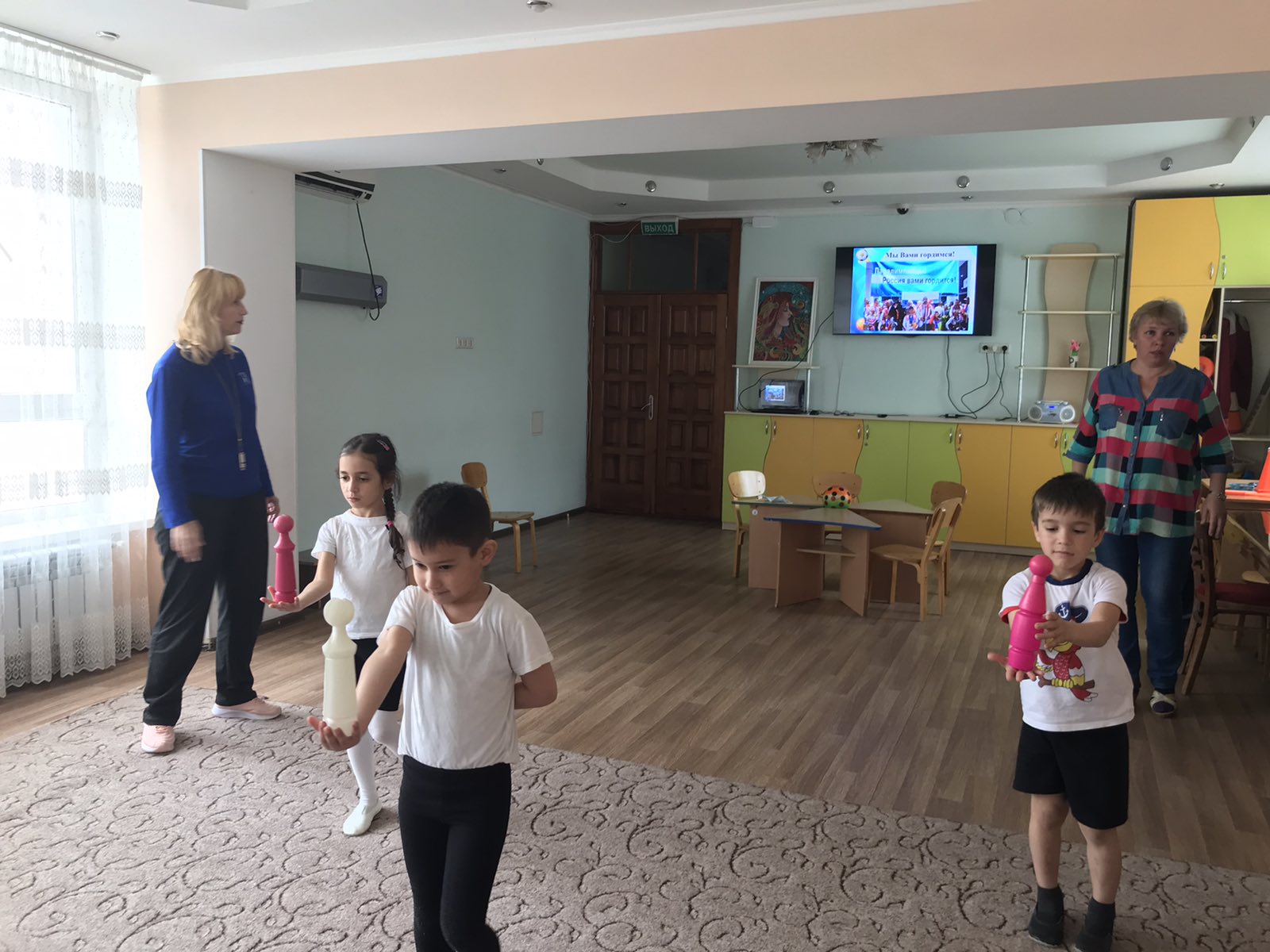 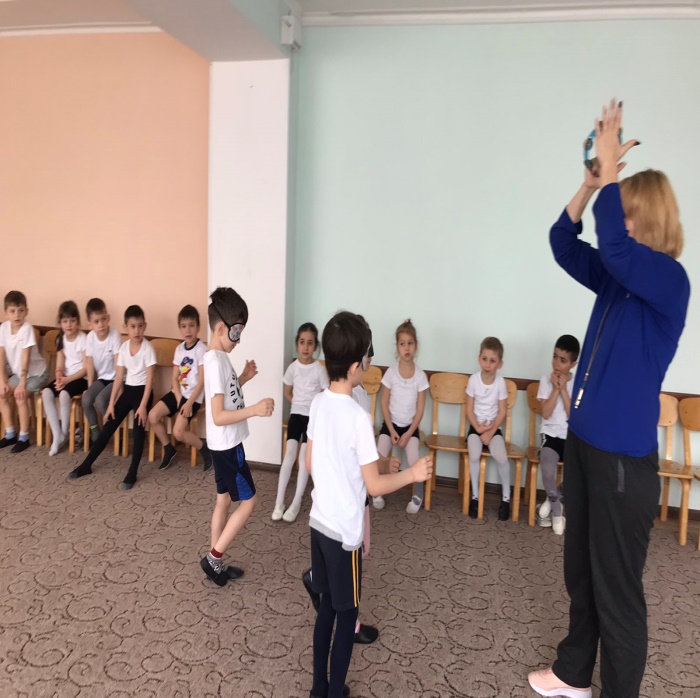 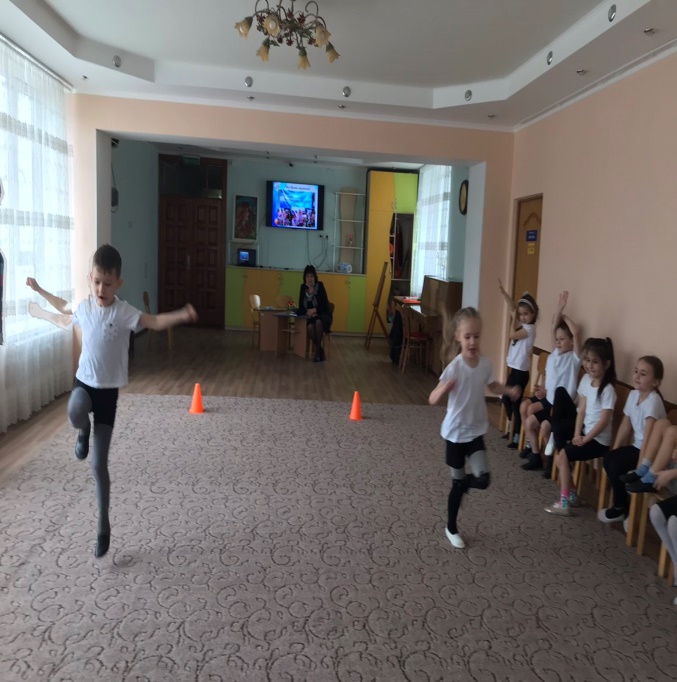 Моделирование ситуации
«МЫ РА(ЗВ)НЫЕ»
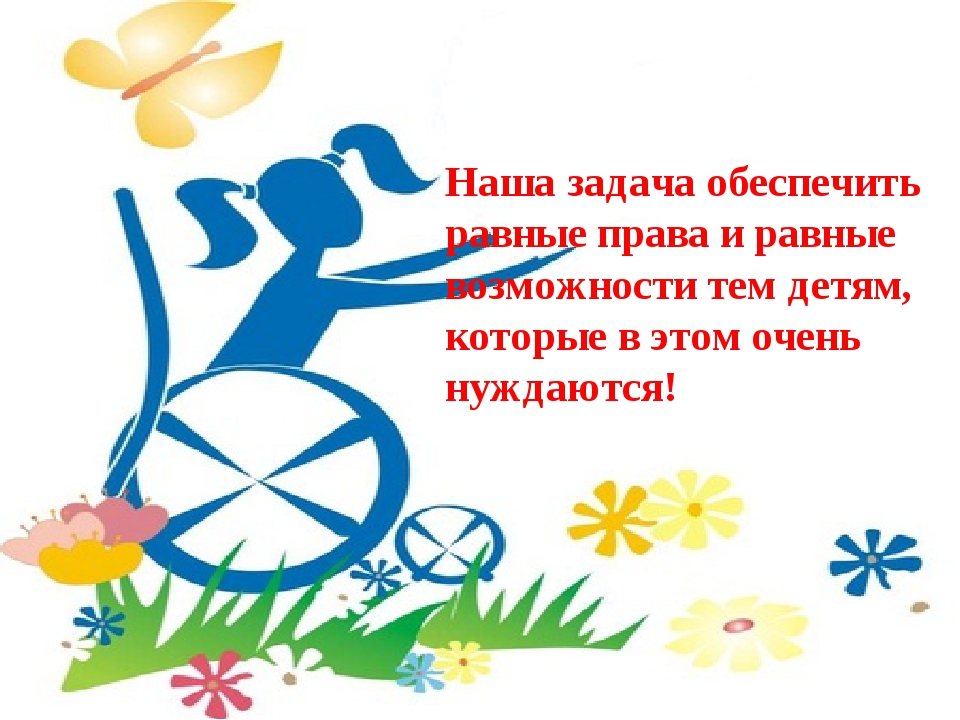